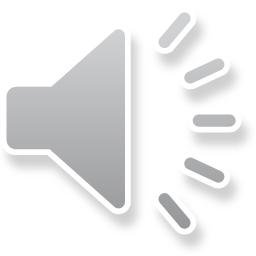 Watcher Of The Skies


人教版/高中英语M3U4
Astronomy: the science of the stars
林思彤
华南师范大学外文学院
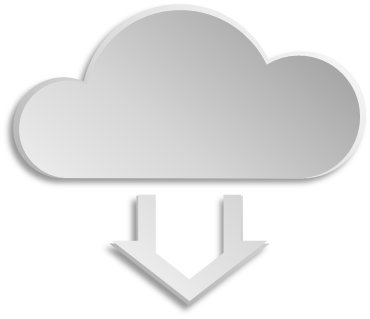 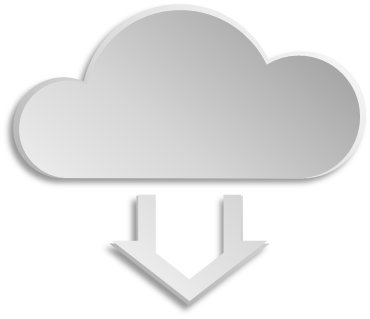 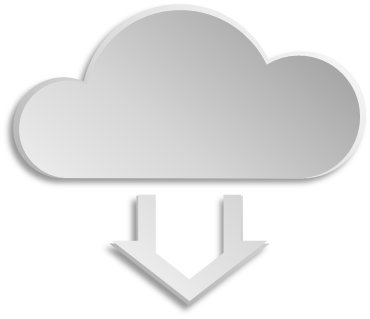 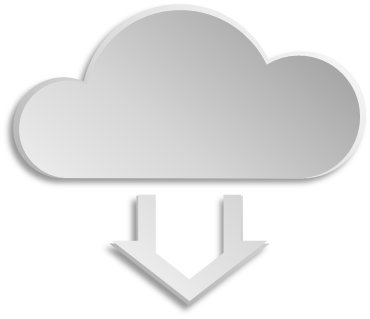 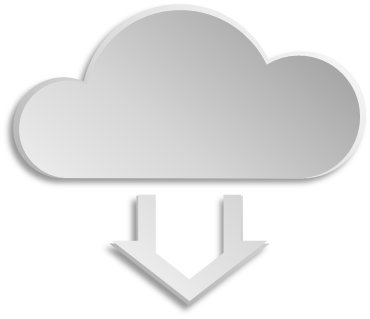 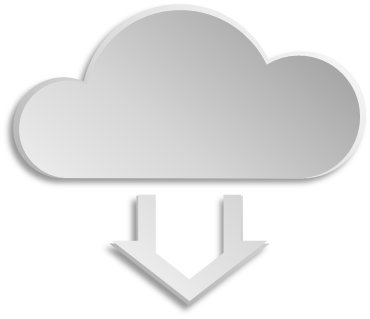 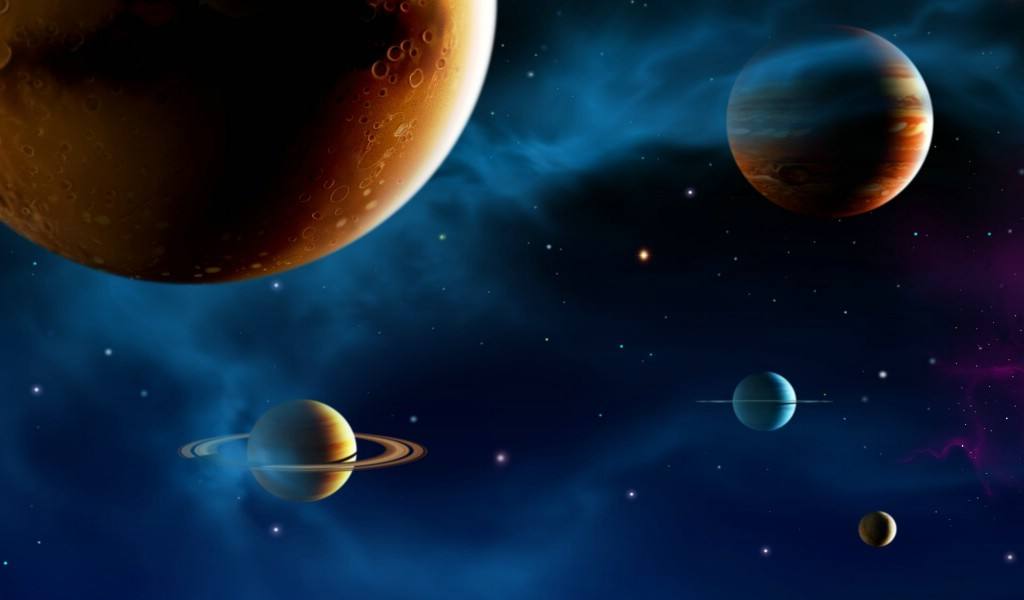 Creatures shaped this planets soil
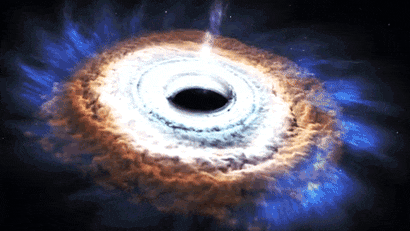 Now their reign has come to an end
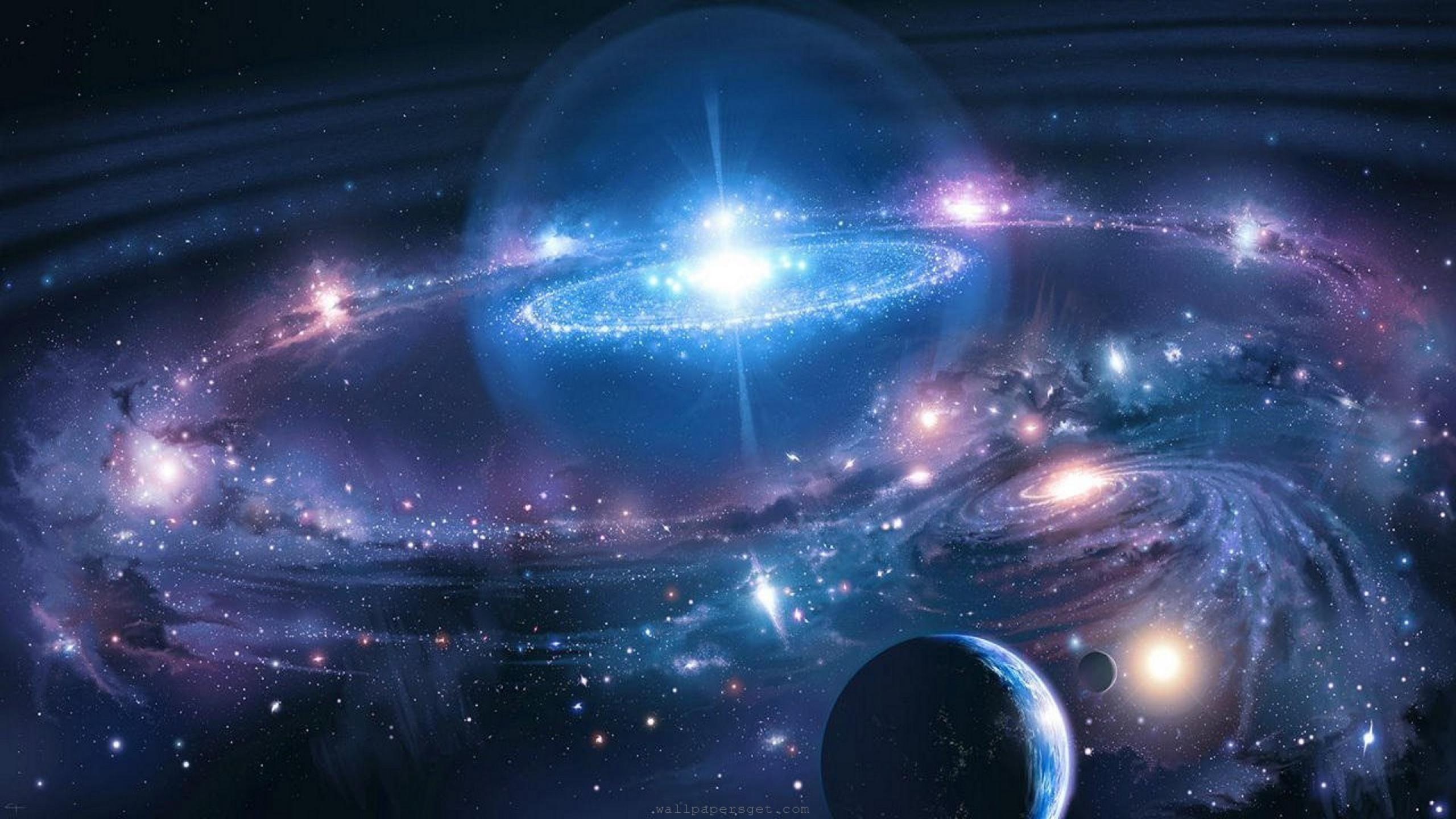 Has life again destroyed life
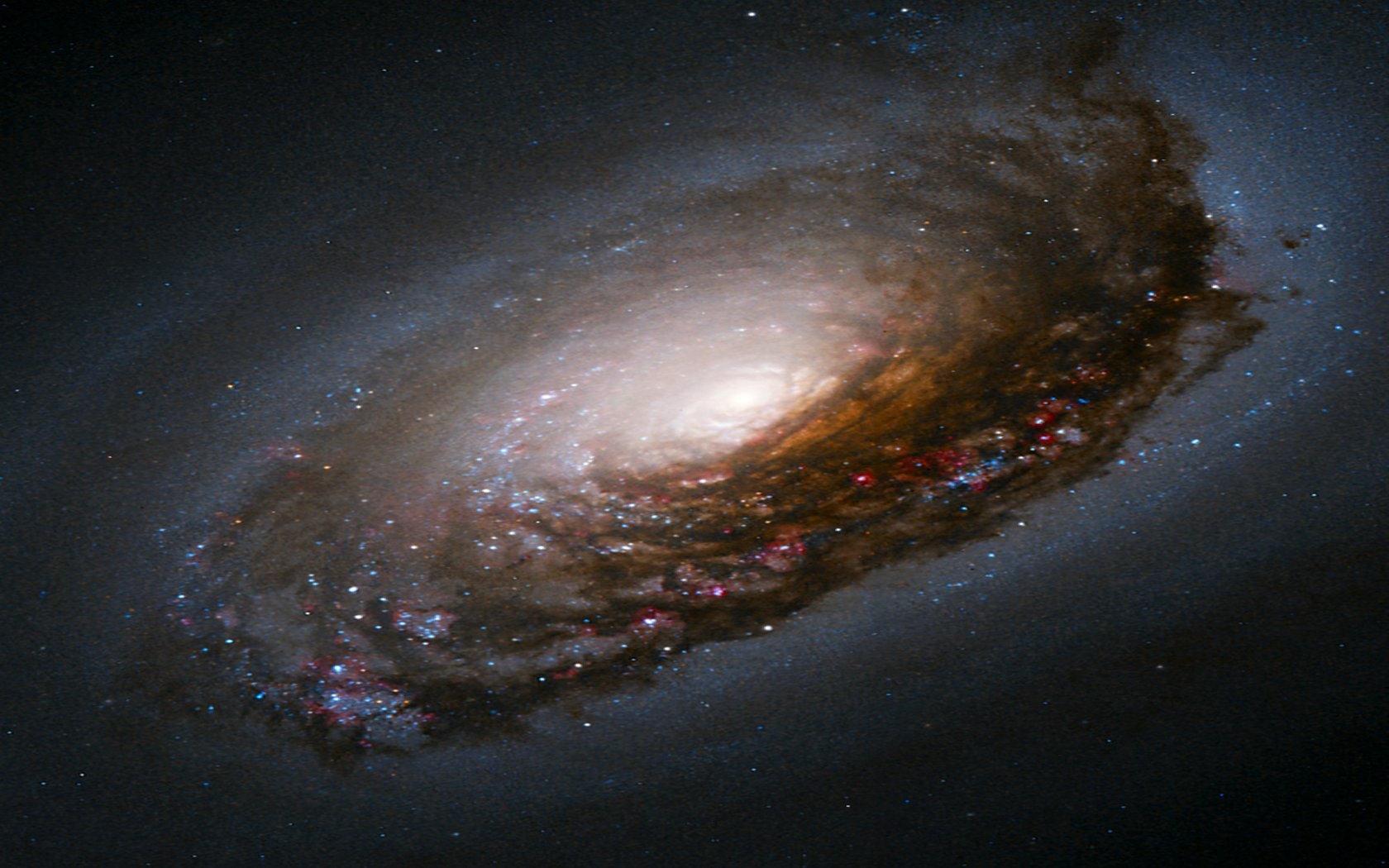 Do they play elsewhere do they know
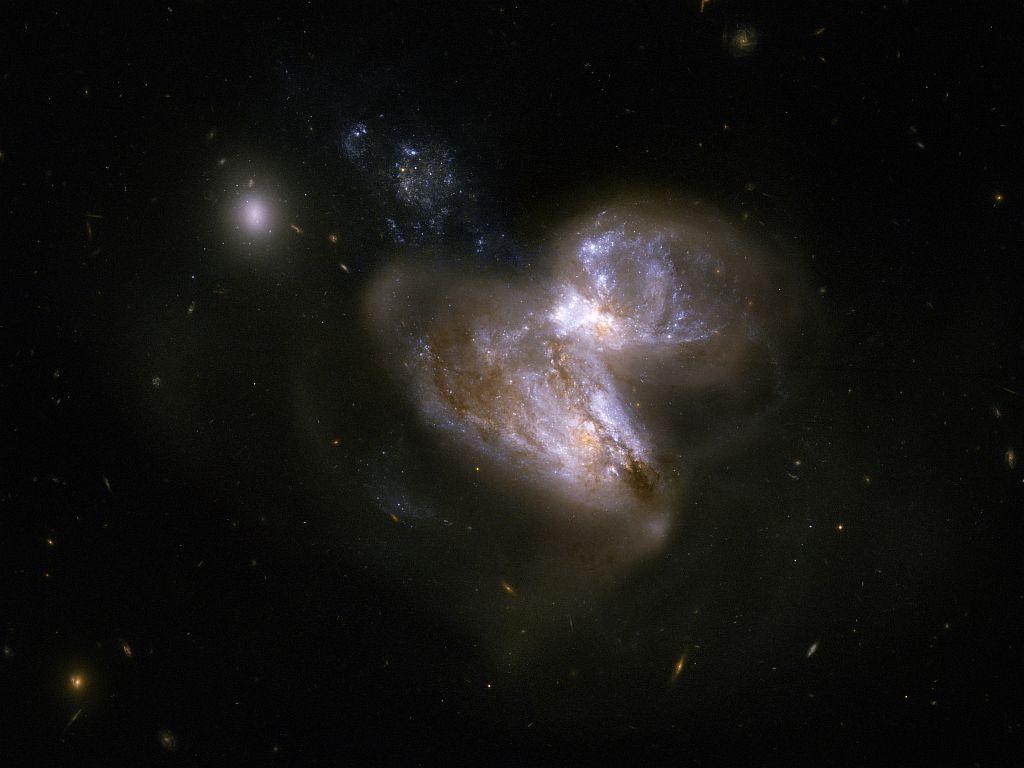 More than their childhood games
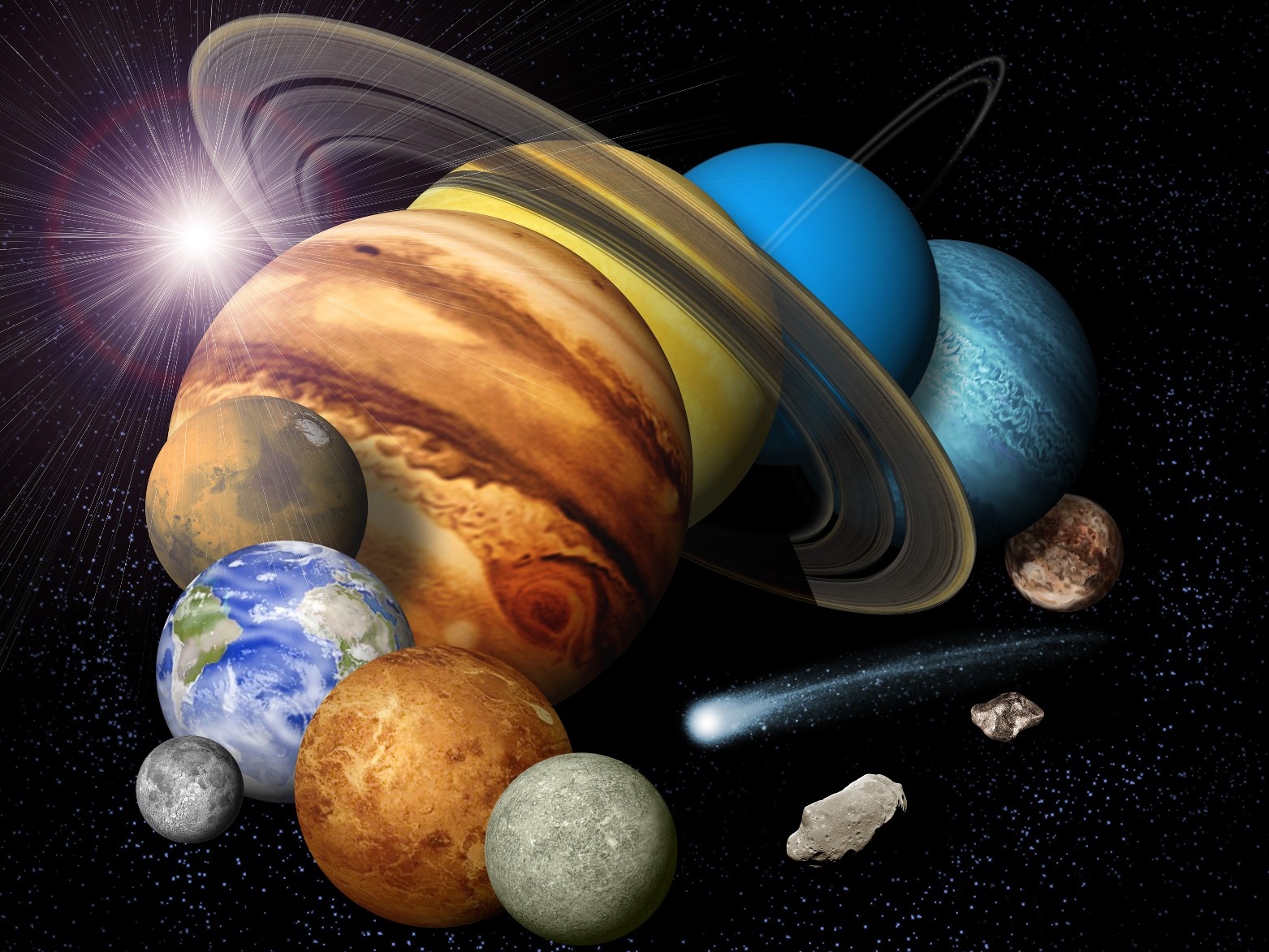 Maybe the lizards shed its tail
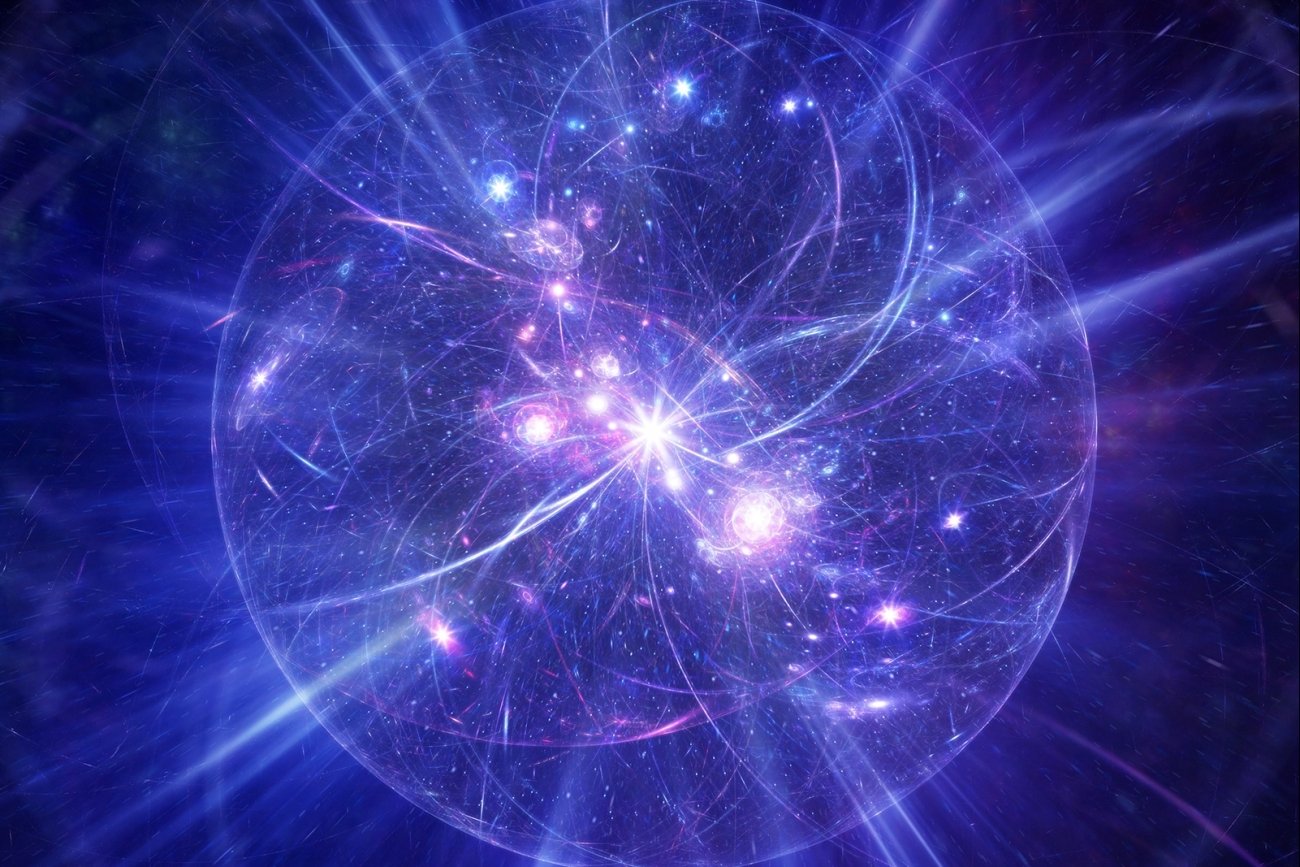 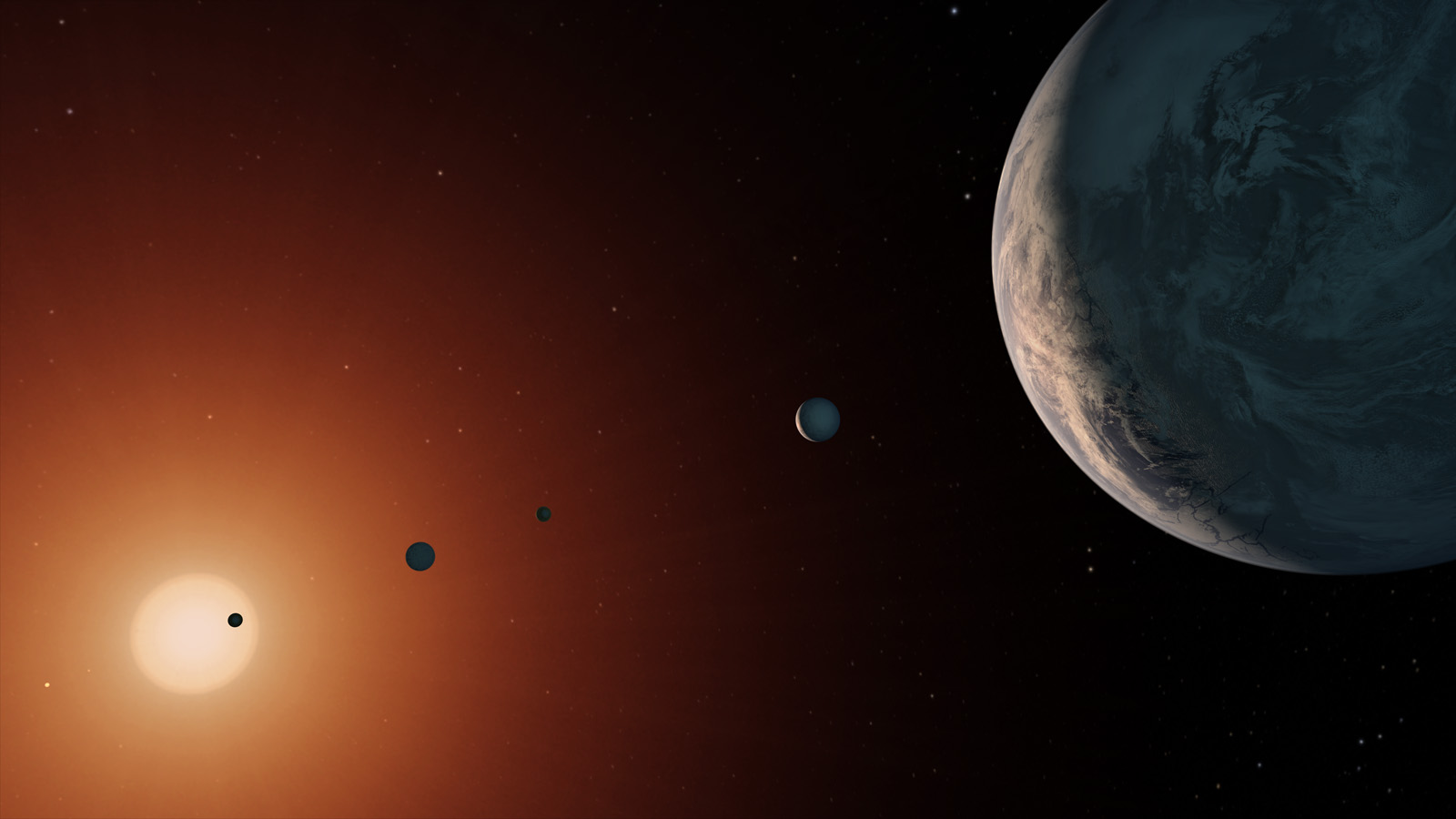 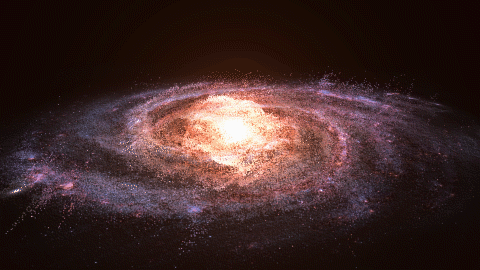 This is the end of mans long union with earth
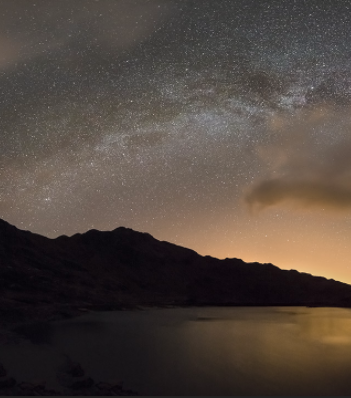 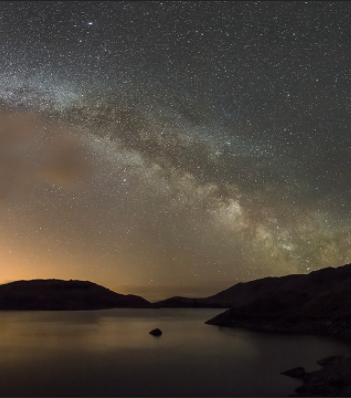 Judge not this race by empty remains
Do you judge God by his creatures when they are dead
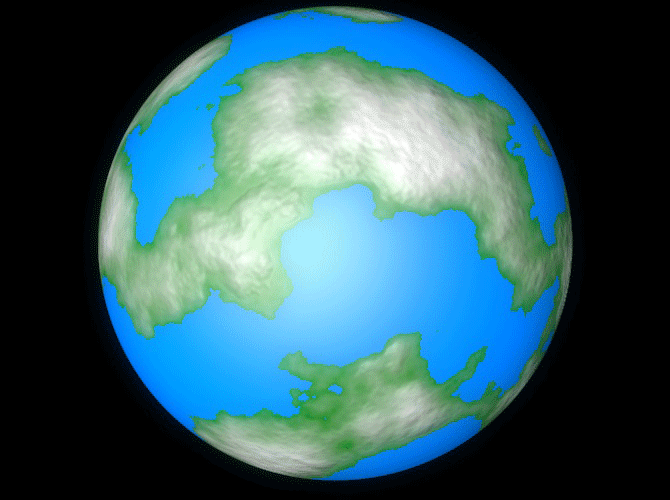 For now
the lizards shed its tail
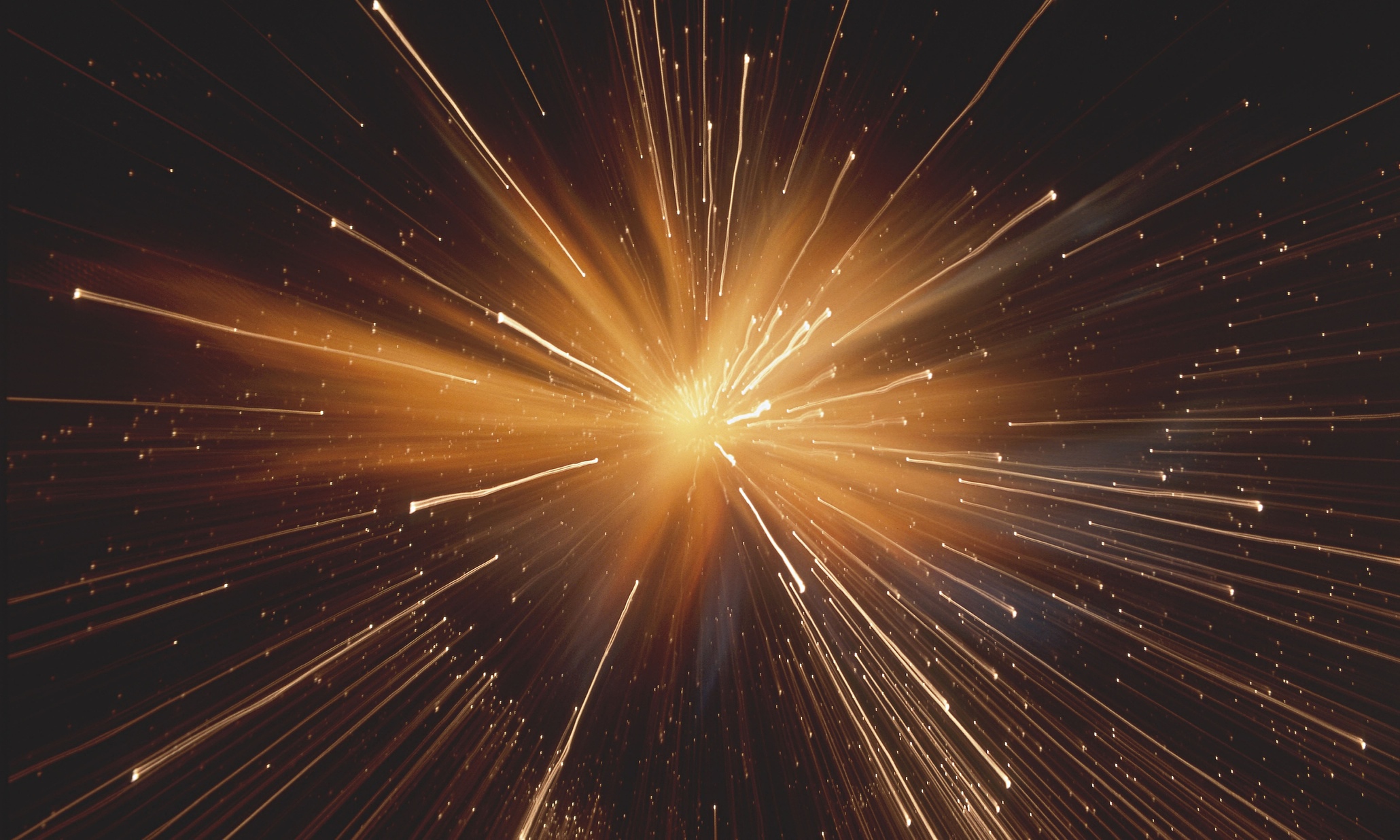 This is the end of mans long union with earth
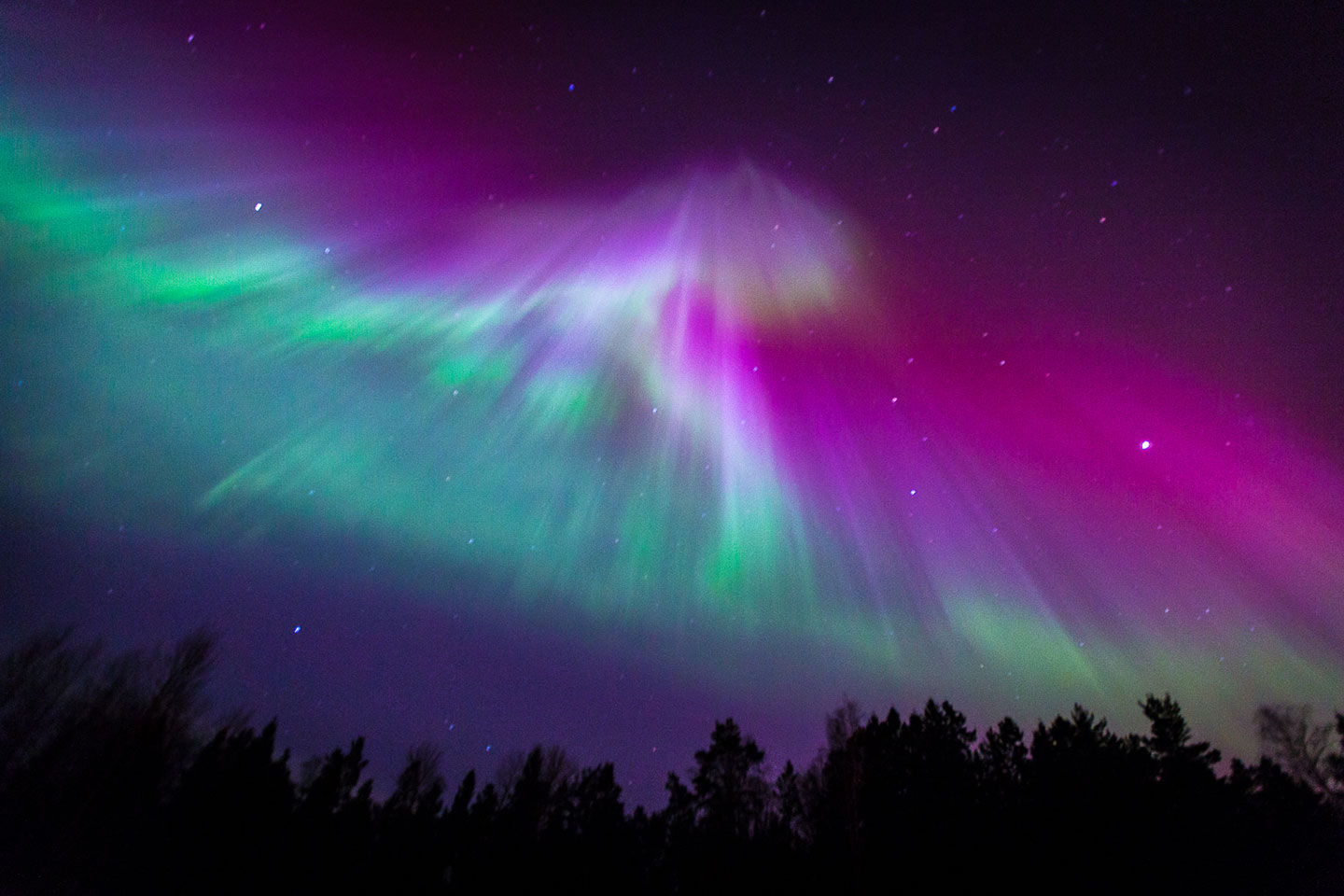 From life alone to life as one
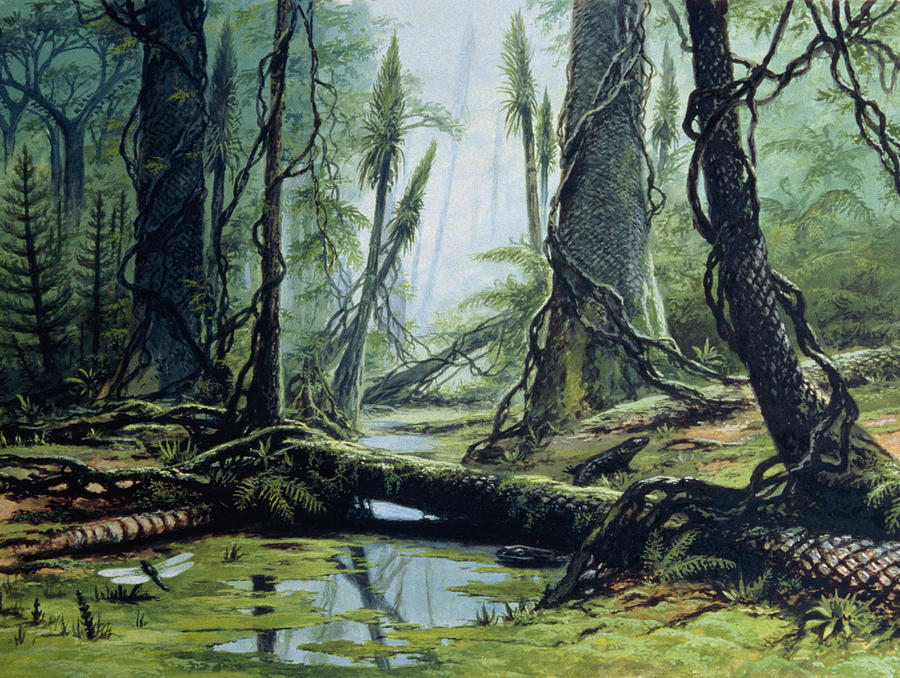 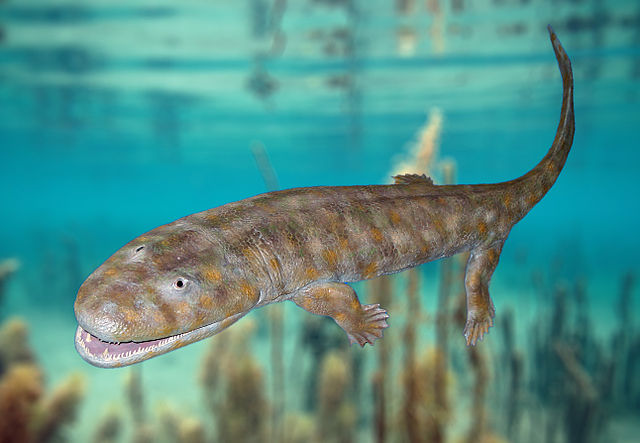 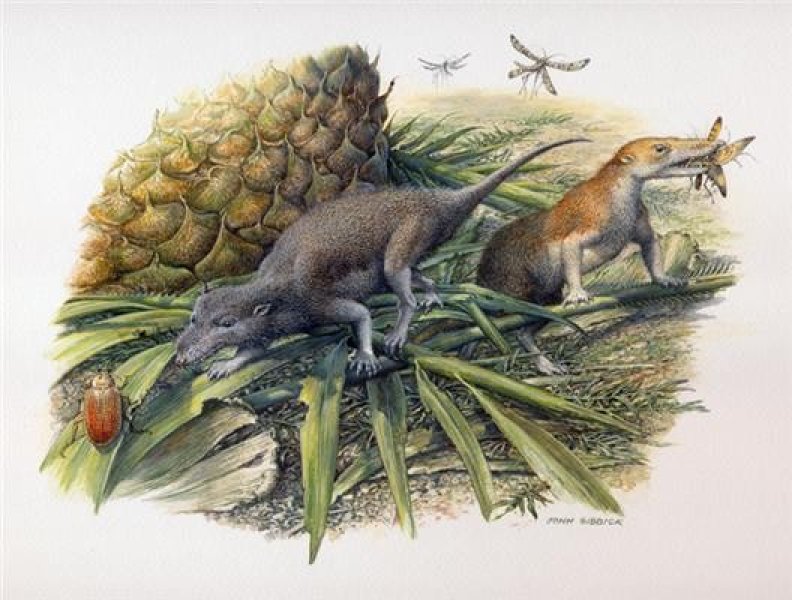 Think not 
now your journeys done
For though your ship be sturdy
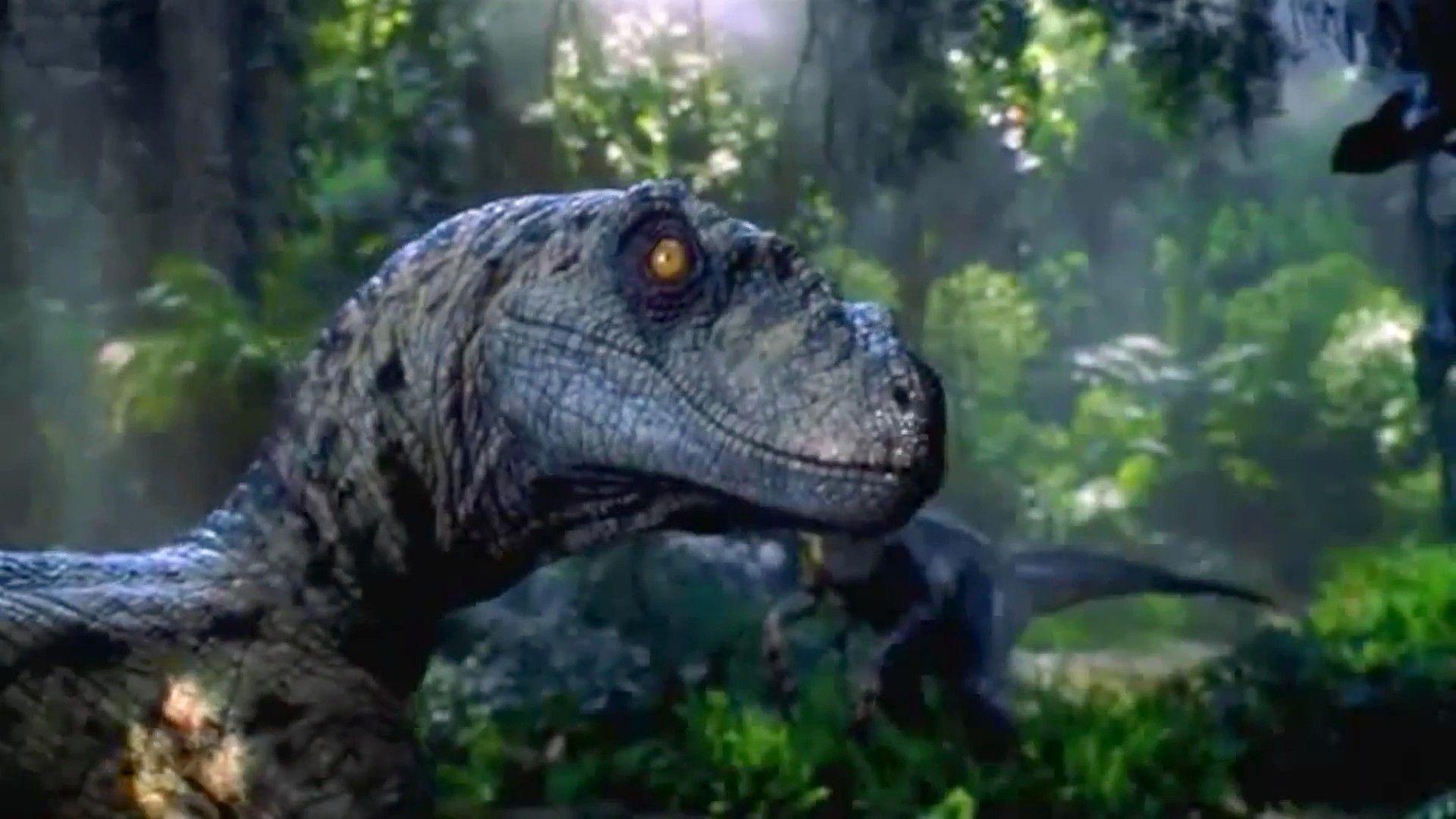 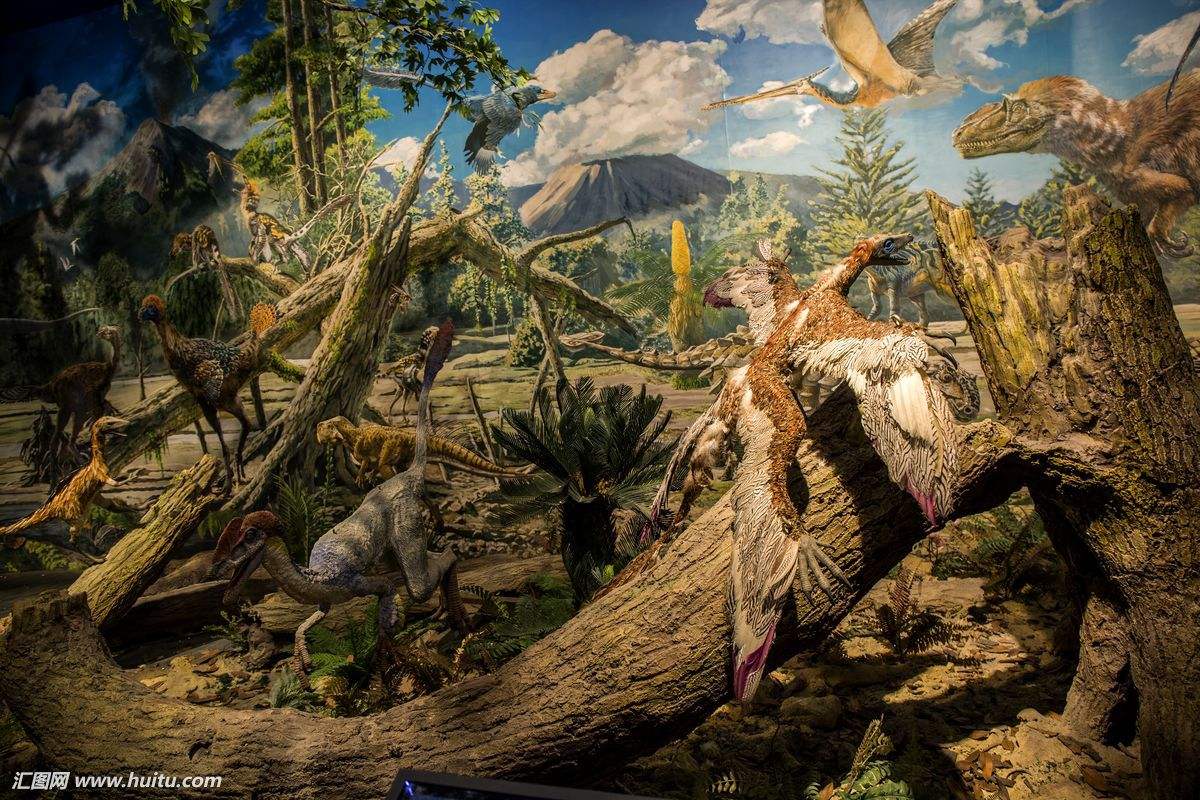 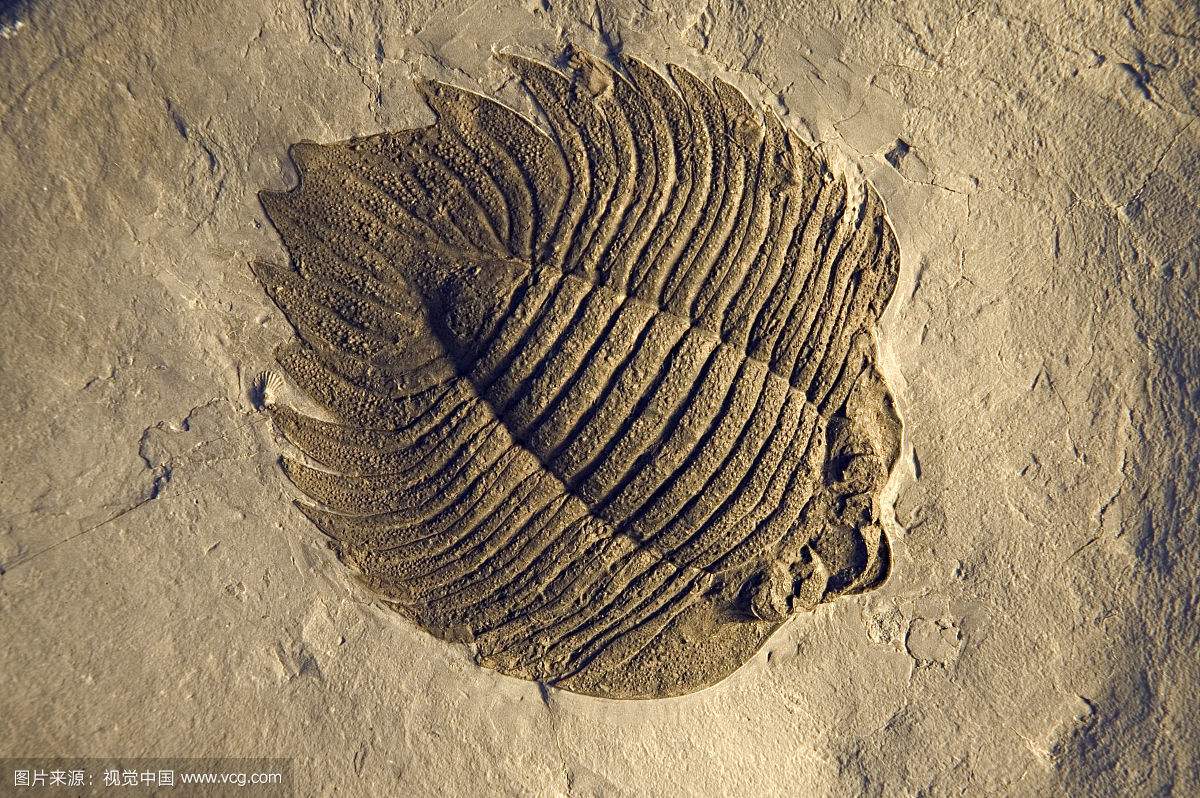 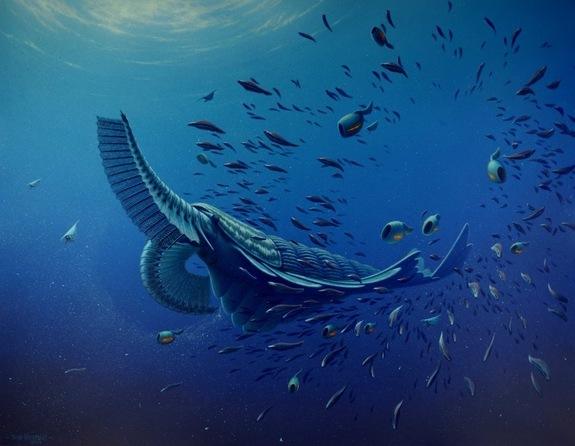 No
Mercy has 
The
 sea
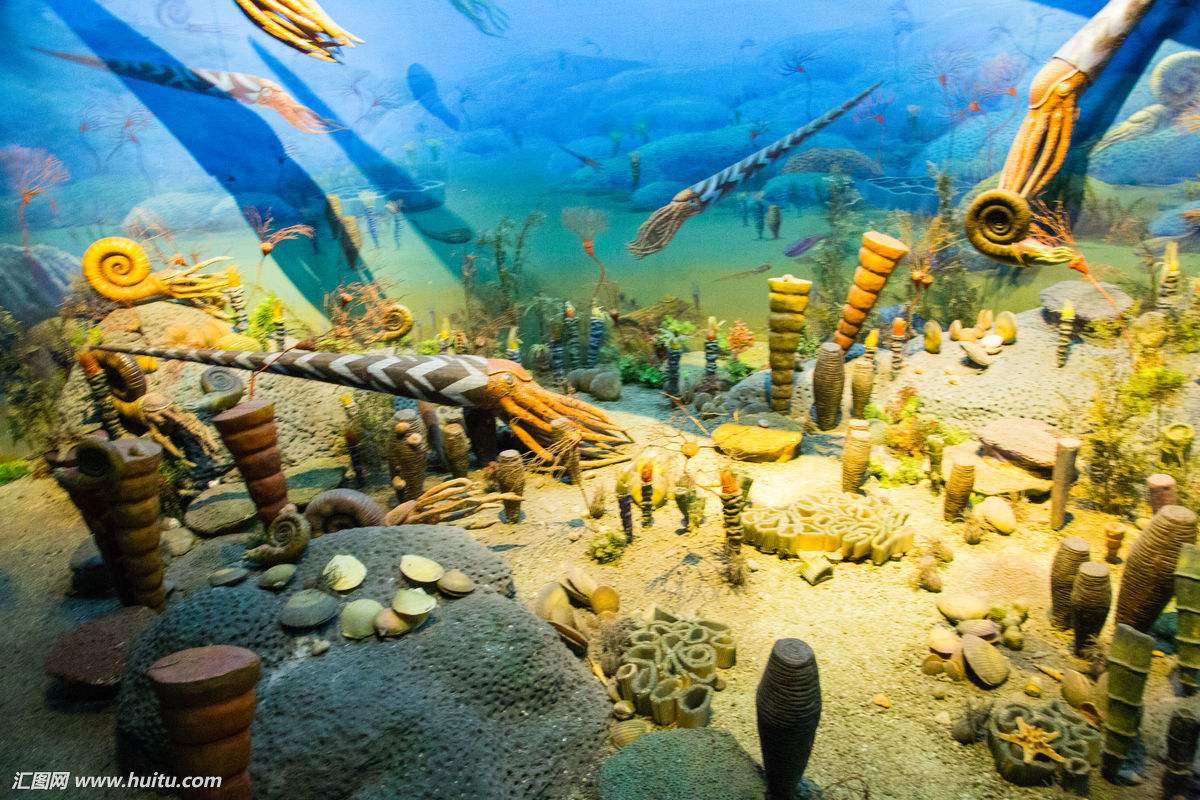 Will you survive on the ocean of being
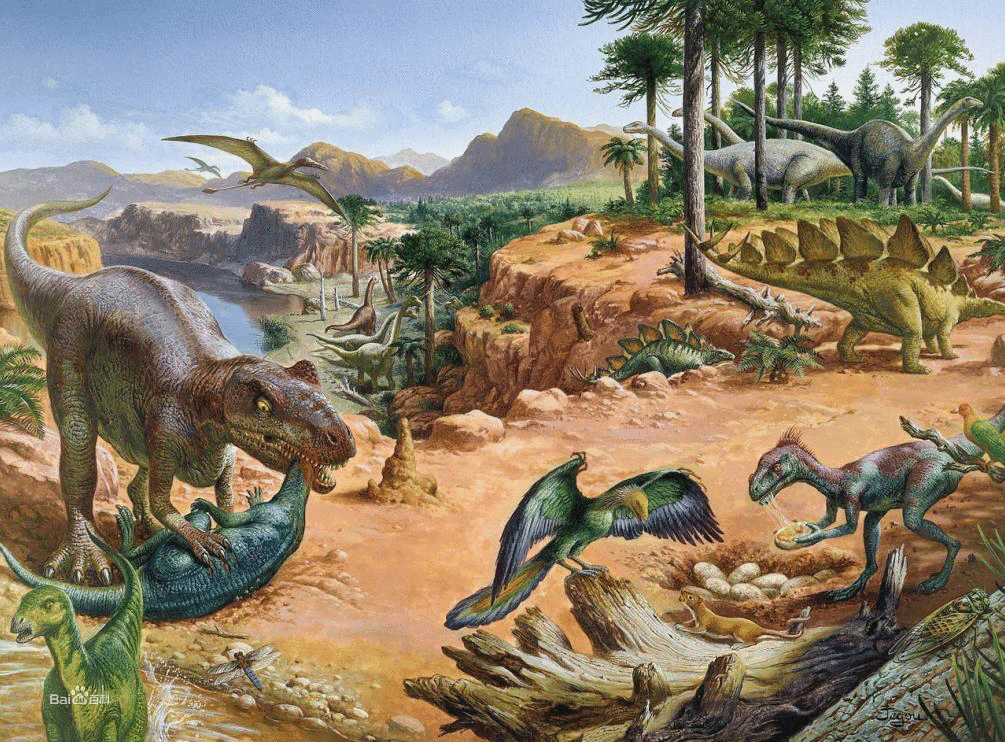 Come ancient children hear what I say
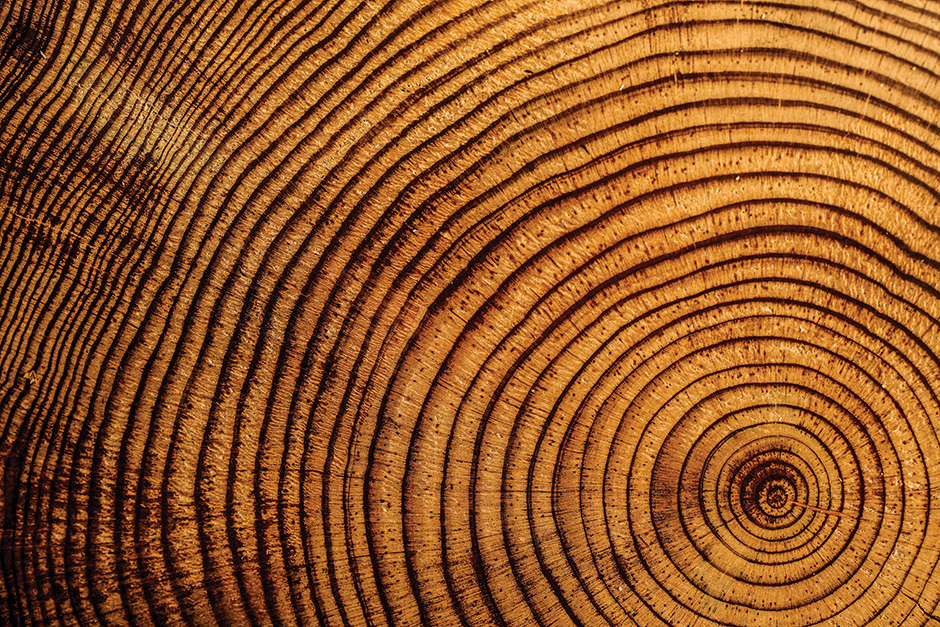 This is my parting council for you on your way
Thanks
010101110010101010100010101000111010101001011010101011100101110001010010101010111001010101010001010100011
0101011100101010101000101010001110101010010110101010111001011100010100101010101110010101010100010
0101011100101010101000101010001110101010010110101010111001011100010100101010101110010101010100010
010101110010101010100010101000111010101001011010101011100101110001010010101010111001010101010001010100011
010101110010101010100010101000111010101001011010101011100101110001010010101010111001010101010001010100011
0101011100101010101000101010001110101010010110101010111001011100010100101010101110010101010100010
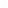